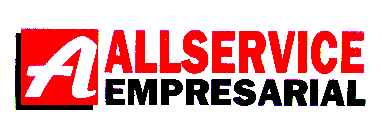 Agente de Integração em Programas de ESTÁGIOS, instituição de Direito privado, sem fins lucrativos, atuando há 19 Anos ininterruptos no Nordeste e atendendo em alguns Estados á distância.
Disponibilizamos para a EMPRESA, os seguintes serviços:

Ampla divulgação das oportunidades oferecidas pela EMPRESA através das Redes Sociais, Jornais, e Cartazes 
nas Instituições de Ensino. Colaboração em todo o processo de triagem de candidatos e etapas do processo seletivo para o 
Programa – ESTÁGIO.

Identificação das atividades compatíveis para o Programa de Estágio, de acordo com a
formação acadêmica, seguindo os preceitos da nova Lei do Estágio, Lei 11.788 de 25/09/2008.

Emissão dos Termos de Compromisso de Estágio e o Pagamento da Apólice de Seguro contra Acidentes Pessoais, junto a 
PRUDENTIAL SEGURADORA

Controle dos prazos de vencimento dos Contratos de Estágio, emitindo os Termos Aditivos necessários.

Emissão dos Relatórios de Estágio a cada semestre, obrigatórios conforme a Lei 11.788;

Emissão dos Termos de Realização de Estágio, obrigatórios conforme a Lei 11.788;

Controle dos prazos de recesso obrigatório, após 12 meses de estágio, conforme a Lei
11.788.
Allservice Empresarial/Estágios

Rua: Jaime Benévolo nº 753 – Centro (prox. a AV
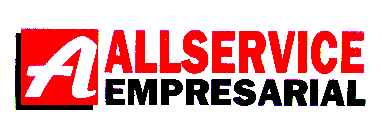 PARA PARTICIPAR DE NOSSAS       VAGAS  DO PROGRAMA APRENDIZ E ESTÁGIO ENVIAR SEU CURRÍCULO PARA NOSSO EMAIL:
     luciaallservicerh@gmail.com
     Nosso Instagram @allserviceestagios 
ALLSERVICE EMPRESARIAL
APRENDIZ  -  ESTÁGIO  -  INFO
 9.9902-4773 – 9.9986-1398
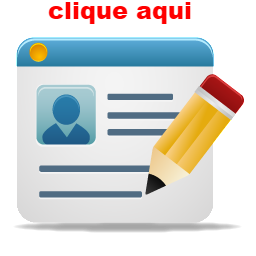 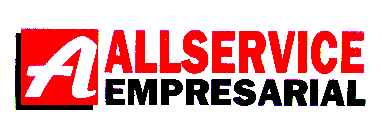 ESTAMOS SELECIONANDO PARA  EMPRESA CLIENTE 


PRIMEIRO EMPREGO/APRENDIZ
ÁREAS:  ADMINISTRATIVO
VAGAS:  04
CARGA HORÁRIA: 04 HORAS – 08:00 ÁS 12:00
ENSINO MÉDIO CURSANDO OU MÉDIO COMPLETO, OU CURSANDO SUPERIOR 
IDADE: 18 Á 22 ANOS
 

INTERESSADOS ENVIAR CURRICULOS PARA: luciaallservicerh@gmail.com


ALLSERVICE EMPRESARIAL
APRENDIZES/ESTÁGIOS/INFO.
Aprendizes / Estágios
GRUPO ALLSERVICE EMPRESARIAL PRÉ SELECIONA – VAGA DOMÉSTICA
DOMÉSTICA: CLT
SALÁRIO/TRANSPORTE/REFEIÇÃO
DE SEGUNDA Á SEXTA FEIRA
LOCAL QUE VAI TRABALHAR NO CENTRO
ATIVIDADES:
COZINHAR
LAVAR/PASSAR
REQUISITOS:
COM EXPERIÊNCIA  EM CASA DE FAMÍLIA OU RESTAURANTE /FORNO E FOGÃO
COM REFERÊNCIA


Intressados enviar curriculos para : curriculos@allservice.org.br
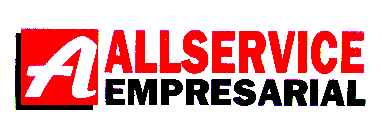 ESTAMOS SELECIONANDO PARA EMPRESA ADVOGADOS ASSOCIADOS
Aprendizes / Estágios
VAGA DE ESTÁGIO


CURSANDO    ADMINISTRAÇÃO 
SEXO: INDIFERENTE
SEMESTRE: A PARTIR DO PRIMEIRO
ESTUDAR  NOITE OU MANHÃ – DE SEGUNDA Á SEXTA FEIRA
BOLSA: 900,00
BENEFÍCIOS: VALE TRANSPORTE.
HORÁRIO DO ESTÁGIO: 06 H A COMBINAR
ATIVIDADES: 
AUXILIAR NA DIGITAÇÃO DOS CONTRATOS
ALIMENTAÇÃO DE PLANILHA – SISTEMA DA EMPRESA
CONFERENCIA DE RELATÓRIOS
ARQUIVO

Interessados enviar currículo em anexo para: luciaallservicerh@gmail.com, no assunto colocar
 AUXILIAR ADMINISTRATIVO.

Nosso Instagram @allserviceestagios

ALLSERVICEEMPRESARIAL
ESTÁGIOS/APRENDIZ/INFO
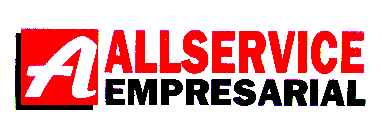 Estamos  Pré Selecionando para EMPRESA CLIENTE - CONSTRUTORA
Aprendizes / Estágios
Estagiário(a)
 

Cursando:  ENGENHARIA CIVIL
Semestre: A PARTIR DO PRIMEIRO AO SEXTO SEMESTRE
Bolsa:  700,00+ Meia Passagem
Estudar  pela Manhã ou á Noite.
Horário de Estágio:  14:00 ás 18:00 h   
Atividades: Conhecimentos Pacote Office e AUTO CAD


Interessados enviar currículo em anexo para: luciaallservicerh@gmail.com Colocando no assunto   CONSTRUTORA.

Nosso Instagram @allserviceestagios
ALLSERVICE EMPRESARIAL
APRENDIZES/ESTÁGIOS/INFO
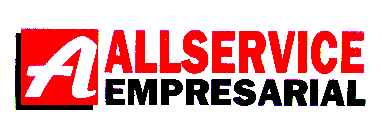 Estamos Selecionando para EMPRESA CLIENTE
Aprendizes / Estágios
Estagio     

Cursando:   TÉCNICO DE INFORMÁTICA  - MÓDULO DESIGN GRÁFICO 
Vai estagiar : desenvolvimento de site e aprimoramento visual
Á partir do 1º semestre
Bolsa: 960,00 + Meia Passagem 
Horário de estágio:  04 h  - horário á combinar
Atividades:  na área do seu curso

Interessados(as) enviar currículos para luciaallservicerh@gmail.com, no assunto
VAGA ESTÁGIO DESIGN GRÁFICO.
Allservice Empresarial
Aprendizes / Estágios/Info
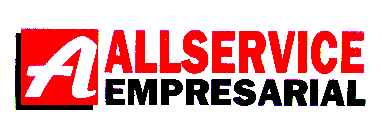 Estamos pré selecionando para Empresa Cliente – REDE DE SUPERMERCADOS.
Aprendizes / Estágios
ESTAGIÁRIO(A)
CURSANDO   NUTRIÇÃO
VAGA PARA CAUCAIA
ÁREA: QUALIDADE
SEXO: INDIFERENTE
VALOR DA BOLSA: 700,00+AJUDA DE CUSTO NO VALOR DE 85,80  
ESTUDAR PELA MANHÃ OU Á NOITE
06 H A COMBINAR 
ATIVIDADES:  SETOR QUALIDADE.


INTERESSADOS ENVIAR CURRÍCULOS PARA luciaallservicerh@gmail.com, NO ASSUNTO COLOCAR O NOME DO CURSO 

ALLSERVICE EMPRESARIAL
ESTÁGIOS/APRENDIZ/INFO
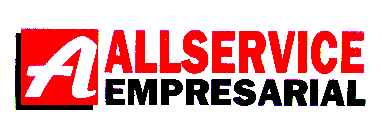 ESTAMOS PRE SELECIONADO PARA EMPRESA  CLIENTE – REDE DE ENSINO
Aprendizes / Estágios
ESTÁGIO 
 
Cursando Ensino Médio ou Ensino médio completo  ou Cursando superior
Bolsa: 700,00 + 100,00( Transporte)
Horário de estágio: 06 horas 
Atividades: Cadastramento de alunos, confirmar contatos dos alunos,agendamento de visitas do aluno as unidades da instituição de ensino, confirmar matrículas, tirar dúvidas. ETC.....

Possuir disponibilidade de pelo menos 01 ano para estagiar

Interessados enviar currículo em anexo para: luciaallservicerh@gmail.com Colocando o nome do curso no assunto ESTÁGIO ADM.
Allservice Empresarial
Aprendizes / Estágios/Info
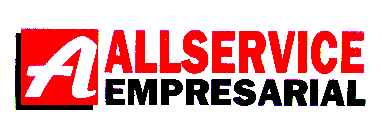 VAGA DE ESTÁGIO PARA  MONITOR(A) DE INFORMÁTICA - INSTITUIÇÃO DE ENSINO LOCALIZADA EM MARACANAÚ
Aprendizes / Estágios
Estagiário (a) 
 
Cursando:  Técnico de Informática,Análise e Desenvolvimento de Sistemas,Ciências da Computação 
A partir do 1º semestre
Benefícios: Bolsa Estágio+Ajuda de Custo+Plano de Carreira

Atividades : Monitor de Informática – Conhecimento Pacote Office
Vaga do Estágio á Tarde.
 

Interessados enviar currículo em anexo para: luciaallservicerh@gmail.com Colocando no assunto ESTÁGIO MONITOR DE  INFORMATICA.
Allservice Empresarial
Aprendizes / Estágios

Instagran @allserviceestagios
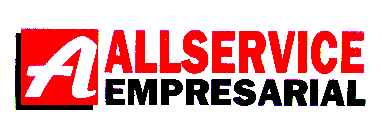 Estamos selecionando para EMPRESA CLIENTE NA  ÁREA EDUCACIONAL
Aprendizes / Estágios
Estagiário (a)
Cursando: PEDAGOGIA,LETRAS,FILOSOFIA.  
A partir do 1º semestre
Período:  Estudando noite
Horário: 08 ás 14 h
Bolsa : 700,00 + Meia Passagem 
Atividades:  Auxiliando a coordenação, auxiliando os professores em sala de aula,
Correção de provas, tirar dúvidas dos alunos com as atividades.


Interessados enviar currículo em anexo para: luciaallservicerh@gmail.com Colocando Auxíliar Educacional no assunto.
Allservice Empresarial
Aprendizes / Estágios/Info
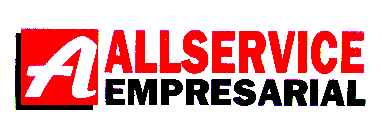 ESTAMOS PRÉ SELECIONANDO PARA EMPRESA CLIENTE DE MARCAS E PATENTES BAIRRO ALDEOTA.
Aprendizes / Estágios
ESTÁGIO

Estágio  -  Criação Publicitária

Cursando:  Cursando Publicidade, Marketing, Design Gráfico  .                                                                                  Estudar : á Noite 
Bolsa:  950,00 + Vale Alimentação + Vale Transporte
Horário: 6 h  -  Segunda á Sexta Feira – á combinar
 Setor : Marketing
Atividades:  Criação de peças publicitárias,gravação e pequenas edições de filmes para conteúdo em redes sociais,peças para campanhas de endomarketing, criação de peças para comunicação interna,finalização de peças.
Conhecimentos: Photoshop e Illlustrator, Adobe.

Interessados enviar currículo em anexo para: luciaallservicerh@gmail.com  Colocando no assunto Criação Publicitária

Nosso Instagram @allserviceestagios
Allservice Empresarial
Aprendizes / Estágios/Info
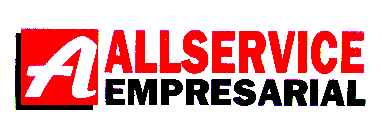 Estamos Selecionando para Empresa de Grande Porte
Aprendizes / Estágios
Estagiário (a)
 
Cursando: Administração, Ciências Contábeis, Economia, Direito
Ter cursado pelo menos 50% das disciplinas
Período:  Estudando  noite 
Bolsa: 960,00 + Meia Passagem, refeição na empresa
Horário de estágio: 06h á combinar
 
Desejável: Experiência em licitações e contratos públicos. CNH B ou AB, flexibilidade, proatividade, organização, pacote office, disponibilidade para pequenas viagens e visitas externas.

Atividades: Acompanhar e buscar publicações de editais e resultados, preparar documentação de editais, preencher relatórios de licitações, acompanhar vencimentos das certidões e renovações, atender clientes e fornecedores, elaborar relatórios e propostas comerciais, envio de documentos a clientes e parceiros, prestar assistência a gerencia.

Interessados enviar currículo em anexo para: allservicecurriculos@yahoo.com Colocando o nome do curso no assunto.
Allservice Empresarial
Aprendizes / Estágios

Rua: Jaime Benévolo nº 753 – Centro (prox. a AV Domingos Olimpio – Avenida do Carnaval) 
3254-6333 - PABX 
Venha fazer seu cadastro conosco!
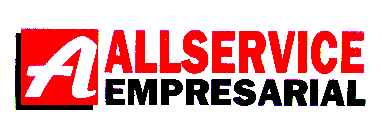 Estamos Pré Selecionando para HOSPITAL  - SETOR CONTAS MÉDICAS
Aprendizes / Estágios
VAGAS DE ESTÁGIO
CURSANDO  ADMINISTRAÇÃO,PROCESSOS GERENCIAIS, TÉCNICO DE ADMINISTRAÇÃO
SEXO MASCULINO E FEMININO
ESTUDAR Á NOITE OU TARDE
BOLSA:  900,00 + MEIA PASSAGEM + VALE REFEIÇÃO
05 H – A COMBINAR de segunda á sábado
ATIVIDADES: CONTROLE E CONFERÊNCIA CONTAS MÉDICAS,CONFERE AS GLOSAS MÉDICAS NO FATURAMENTO,CONFERIR NOTAS FISCAIS, EMISSÃO DE BOLETOS, CONFERÊNCIA DE PROCESSOS.

INTERESSADOS enviar currículos para luciaallservicerh@gmail.com, no assunto colocar  AUX. CONTÁS MÉDICAS.

Nosso Instagram : @allserviceestagios

Allservice Empresarial
Estágios/Aprendiz/Info
ALLSERVICE  DIGITAL   -    SELECIONA  -   ESTAGIÁRIOS(AS)

VAGA PARA AUXILIAR  RECURSOS HUMANOS
CURSANDO:  RECURSOS HUMANOS
CARGA HORÁRIA: 06 H Á COMBINAR
SEXO: INDIFERENTE
BOLSA: 850,00 + MEIA PASSAGEM 
ATIVIDADES:  Auxiliar no recrutamento,seleção,triagem de currículos,treinamento
E avaliação.

Interessados enviar currículo em anexo para:  vagasallservice@gmail.com Colocando no assunto AUX. RH
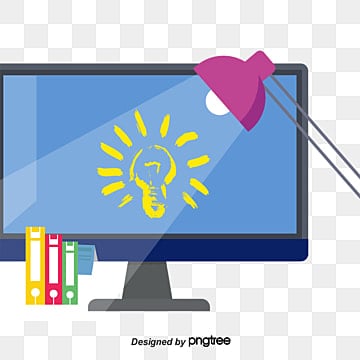 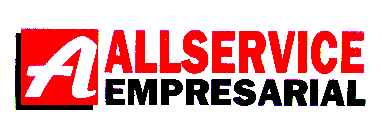 Estamos Selecionando para Empresa Cliente
Aprendizes / Estágios
Estagiário (a) 

Cursando:  Publicidade,Marketing,Design
Período:  Estudando á Noite 
Bolsa: 900,00 + meia passagem
Duas Vagas  
Carga Horária: 08 ás 14h  
ATIVIDADES: Auxiliar na elaboração de campanhas e peças publicitárias,auxiliar na criação e produção e exibição na mídia, auxiliar na criação de projetos de comunicação visual, auxiliar na criação gráfica .  

Interessados enviar currículo em anexo para: luciaallservicerh@gmail.com, no assunto 
Colocar Estagiário(A).Marketing
Allservice Empresarial
Aprendizes / Estágios
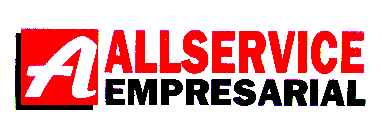 Estamos Selecionando para  Empresa Cliente
Aprendizes / Estágios
Estagiário (a) 

Cursando: Técnico de Enfermagem 
Á partir do 1º semestre 
Período:   Estudar  TARDE ou NOITE
Bolsa: 800,00 + Passagem 
Horário:  05h diárias 
Atividades: Atendimento ao Paciente,Confirmação de atendimento,preenchimento de guias,cadastramento de paciente, encaminhar os pacientes para sala de exames,
Acolhimento.


Interessados enviar currículo em anexo para: luciaallservicerh@gmail.com Colocando Técnico de enfermagem no assunto.
Nosso Instagram : @allserviceestagios
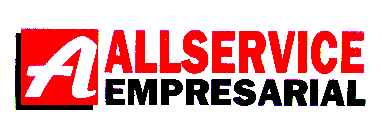 ESTAMOS PRE SELECIONANDO PARA EMPRESA CLIENTE
Aprendizes / Estágios
Estagiário(a)  

Cursando: cursando ensino médio
Á partir do 1º ou 2º ano ou 3º ano
Idade: a partir do 16 anos
Bolsa : 500,00 + Meia Passagem 
Horário:   – 04 h diárias de seg. á sexta feira
Atividades: Administrativas

 

Interessados enviar currículo em anexo para: luciaallservicerh@gmail.com Colocando ESTAGIO ENSINO MÉDIO/ADM no assunto.
ALLSERVICE ESTÁGIOS
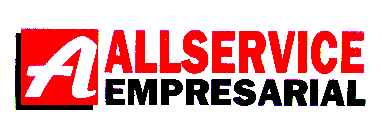 ESTAMOS PRÉ SELECIONANDO PARA EMPRESA CLIENTE  – VAGA CLT
Aprendizes / Estágios
VAGA – CLT – ASSISTENTE CONTÁBIL
GRADUADO OU GRADUANDO EM CIÊNCIAS CONTÁBEIS
HABILIDADE COM EXCEL
CONHECIMENTO DO SISTEMA FORTES AC

EXPERIÊNCIA NA ÁREA CONTÁBIL
JORNADA DE TRABALHO: DE SEGUNDA  Á SEXTA FEIRA
BENEFÍCIOS: VALE TRANSPORTE+VALE ALIMENTAÇÃO
REMUNERAÇÃO: Á COMBINAR
LOCAL DE TRABALHO: CIDADE DOS FUNCIONÁRIOS

PRINCIPAIS ATIVIDADES:
LANÇAMENTOS,CLASSIFICAÇÃO E CONCILIAÇÃO CONTÁBIL,ANÁLISE DE BALANCETES,FECHAMENTO DE BALANÇOS,ENVIO DE DECLARAÇÕES(DEFIS,IBGE,SPED ECD E SPED ECF)APURAÇÃO E EMISSÃO DE IMPOSTOS LUCRO REAL ETC............

Interessados enviar currículo em anexo para: luciaallservicerh@gmail.com  colocando  no assunto CLT - CONTÁBIL
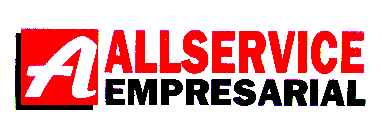 ESTAMOS SELECIONANDO PARA EMPRESA CLIENTE – LOCALIZADA NA ALDEOTA
Aprendizes / Estágios
CURSANDO:  GESTÃO DE RECURSOS HUMANOS
A PARTIR DO: 1º SEMESTRE
SEXO: INDIFERENTE
BOLSA: 850,00 + VALE TRANSPORTE + VALE REFEIÇÃO
05 HORAS: – A COMBINAR
IDADE: A PARTIR DE 18 ANOS
ESTUDAR: TARDE OU NOITE 
SETOR DA VAGA:  AUXILIANDO A PSICOLOGA NO RH


Interessados enviar currículos em anexo para:  luciaallservicerh@gmail.com Colocando  no assunto ÁREA RH
ALLSERVICE ESTÁGIOS


INSTAGRAM

@allserviceestagios
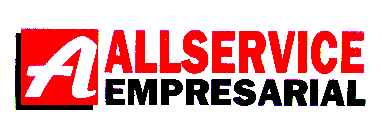 Disponibilizamos para a EMPRESA, os seguintes Serviços: Programa Estágios e Programa Aprendiz.

 Ampla divulgação das oportunidades oferecidas pela EMPRESA  através das Redes Sociais, Jornais, e cartazes nas Instituições de Ensino.

PROGRAMA ESTÁGIO 

 Emissão dos Contratos e Aditivos de Estágios.

Pagamento da Apólice de Seguro contra Acidentes Pessoais, junto a 
PRUDENTIAL SEGURADORA para os Estagiários.

Emissão dos Relatórios de Estágio a cada semestre, obrigatórios conforme a Lei 11.788

PROGRAMA APRENDIZ

Disponibilizamos de salas de aula climatizadas
 para a realização da parte teórica exigida pela lei 10.097/2000 (Programa Aprendiz)

Disponibilizamos de professores qualificados de acordo com os módulos teóricos do programa bem como a emissão de certificado de conclusão do curso realizado. (Programa Aprendiz)

Emissão dos Contratos de Aprendizagem 

  A Lei de Aprendizagem estabelece que todas as empresas de médio e grande porte estão obrigadas 
A contratar aprendizes.

Nosso email: allservice@allservice.org.br
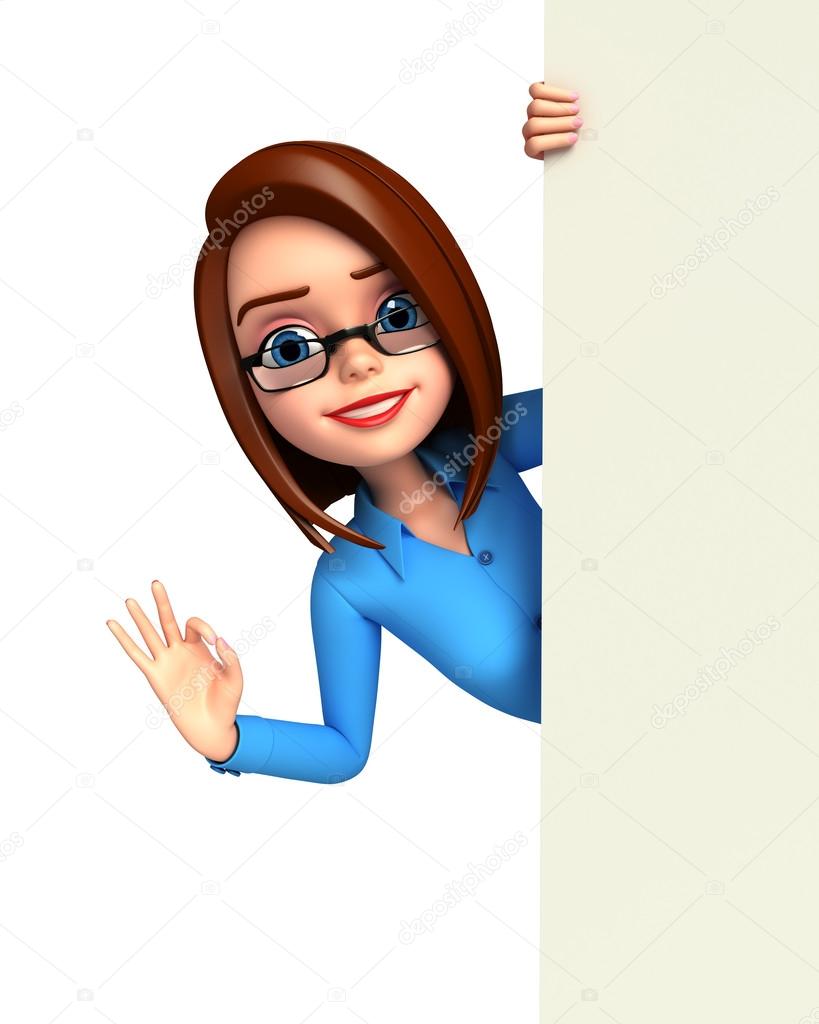 Aprendizes / Estágios
Somos um Agente de Integração em Programas de ESTÁGIOS  e  APRENDIZES, Instituição de Direito privado, sem fins lucrativos, atuando há 19 Anos ininterruptos no Nordeste e atendendo em alguns Estados á distância.
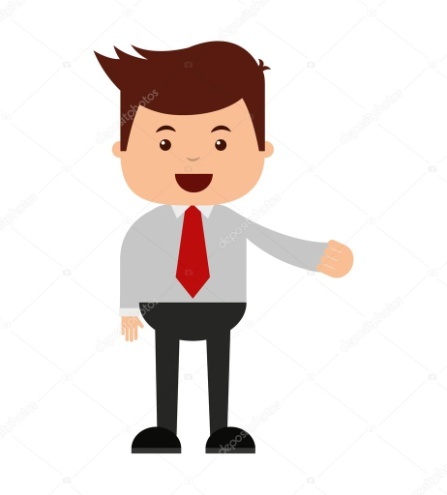 Venha Conhecer Nossos Serviços!
3254-6333
Rua Jaime Benévolo 753 Centro /Próximo á
Av. Domingos Olímpio
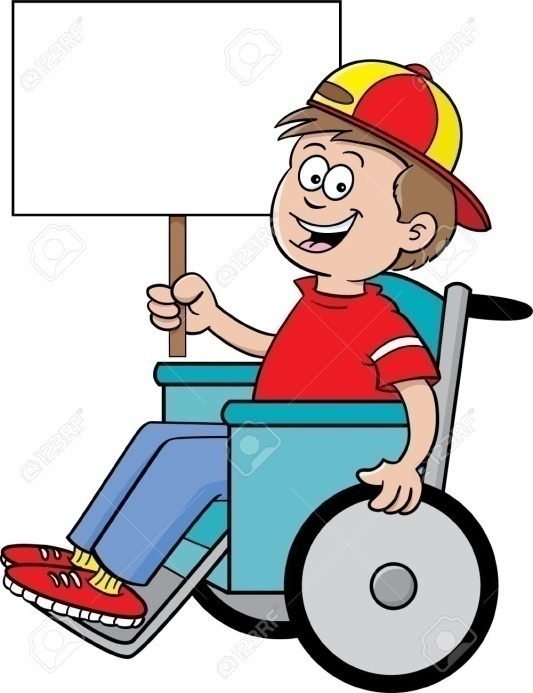 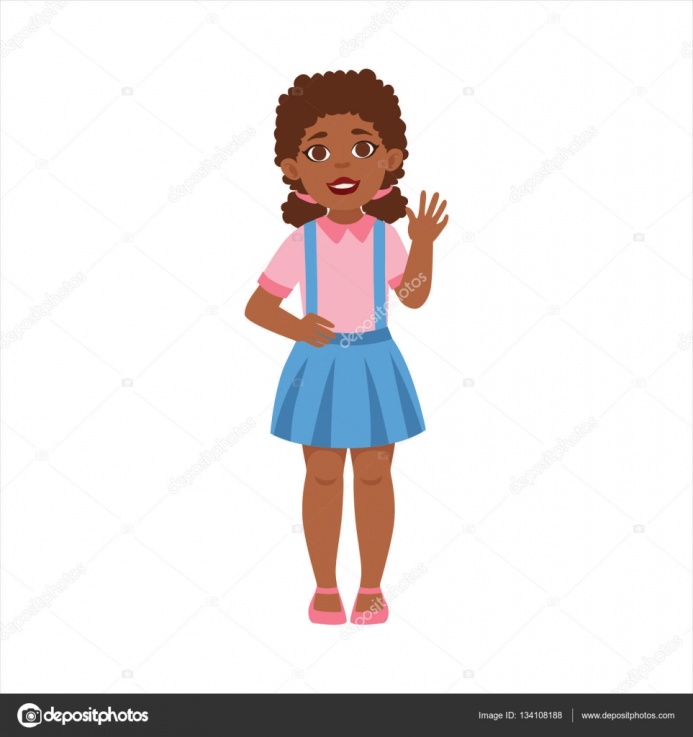